Актуализация рабочих программ и фосов на 2019-2020 учебный год.
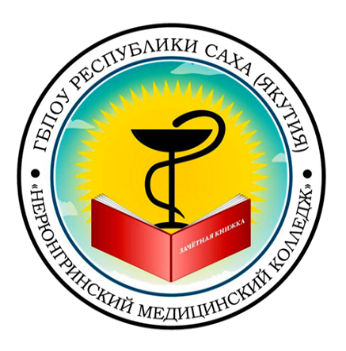 Подготовил: методический кабинет ГБПОУ РС (Я) «НМК»
Учебный план на 2019-2020
ФОРМИРУЕМ РАБОЧУЮ ПРОГРАММУ
МИНИСТЕРСТВО ОБРАЗОВАНИЯ И НАУКИ 
РЕСПУБЛИКИ САХА (ЯКУТИЯ)
ГОСУДАРСТВЕННОЕ БЮДЖЕТНОЕ ПРОФЕССИОНАЛЬНОЕ
ОБРАЗОВАТЕЛЬНОЕ УЧРЕЖДЕНИЕ 
РЕСПУБЛИКИ САХА (ЯКУТИЯ)
«НЕРЮНГРИНСКИЙ МЕДИЦИНСКИЙ КОЛЛЕДЖ»


РАБОЧАЯ ПРОГРАММА УЧЕБНОЙ ДИСЦИПЛИНЫ
ОП.15
«ФОРМИРОВАНИЕ ВЕЖЛИВОЙ И КОМФОРТНОЙ СРЕДЫ В МЕДИЦИНСКИХ ОРГАНИЗАЦИЯХ»

по специальности СПО
34.02.01 СЕСТРИНСКОЕ ДЕЛО
Квалификация выпускника: Медицинская сестра/Медицинский брат
Форма обучения: Очная
Учебная группа:  СД-191



201_ г.
Рецензия к рабочей программеПо дисциплине ОП. 15 «Формирование вежливой и комфортной среды в медицинских организациях» для специальности сестринское дело
Рабочая программа по дисциплине ОП. 15 Формирование вежливой и комфортной среды в медицинских
организациях, составлена преподавателем ГБПОУ РС (Я) «Нерюнгринский медицинский колледж» Вальтер
Ларисой Хамидовной в соответствии с примерной программой и требованиями ФГОС к содержанию и
уровню подготовки по психологии общения для средних специальных учебных заведений медицинского и
фармацевтического образования…и т.д..
  ЗАКАНЧИВАЕМ…
Программа рекомендуется к использованию в преподавании дисциплины ОП. 15 Формирование вежливой и комфортной среды в медицинских организациях для студентов ГБПОУ РС (Я) «Нерюнгринский медицинский колледж».
 

Директор ГКУ РС (Я) РДДИ УОД п. Серебряный Бор
Кандидат медицинских наук
Врач высшей квалификационной категории
 МП 
                                                                                                ___________________С.Н.Фурсенко
Моя рабочая программа введена за счет вариативной части уч.плана, поэтому анатация заключается в следующем:

ГБУ РС (Я) «Нерюнгринская ЦРБ», являясь многолетним социальным партнером и одним из основных работодателей для выпускаемых медицинским колледжем специалистов, постоянно проявляет заинтересованность в высоком качестве профессионального образования …..
На основании Указа Главы РС(Я) № 1371 от 22 августа 2016г. «О мерах по улучшению медицинского обслуживания и совершенствованию качества медицинской помощи в Республике Саха (Якутия), в целях формирования вежливой, комфортной среды в медицинских организациях» и по предложению ГБУ РС (Я) «Нерюнгринская ЦРБ», за счет часов вариативной ….и т.д. 


Разработчик:                            Вальтер Лариса Хамидовна, преподаватель
СОДЕРЖАНИЕ
паспорт РАБОЧЕЙ ПРОГРАММЫ УЧЕБНОЙ ДИСЦИПЛИНЫ

1.1. Область применения рабочей программы
       Профессиональные компетенции
      Общие компетенции

1.2.Цели и задачи учебной дисциплины – требования к   
       результатам освоения учебной дисциплины.

1.3. Рекомендуемое количество часов на освоение рабочей
       учебной дисциплины
всего – 44 часов, в том числе включая:
обязательной аудиторной учебной нагрузки обучающегося - 27 часов, из них:
лекционные - 9 часов;
практические - 18 часов;
самостоятельной работы обучающегося -  17 часов
2. СТРУКТУРА и содержание учебной дисциплиныОБЪЕМ УЧЕБНОЙ ДИСЦИПЛИНЫ И ВИДЫ УЧЕБНОЙ РАБОТЫ
3. СТРУКТУРА И СОДЕРЖАНИЕ учебной дисциплины3.1. Тематический план ОП. 15 «Формирование вежливой и комфортной среды в медицинских организациях»
4.  условия реализации УЧЕБНОЙ 
         дисциплины

4.1. Требования к минимальному материально-  
       техническому обеспечению
4.2. Информационное обеспечение обучения

5.  Контроль и оценка результатов
        освоения  УЧЕБНОЙ ДИСЦИПЛИНЫ
(таблица ОК и ПК с новыми опорами)
Ок и пк учебной дисциплины
ПОЛОЖЕНИЕО РАБОЧЕЙ ПРОГРАММЕ УЧЕБНОЙ ДИСЦИПЛИНЫ, ПРОФЕССИОНАЛЬНОГО МОДУЛЯ
ТРЕБОВАНИЕ К ОФОРМЛЕНИЮ 
СТРУКТУРА ПРОГРАММЫ УЧЕБНОЙ ДИСЦИПЛИНЫ
Текст рабочей программы выполняется на листах формата А4 книжной или
альбомной ориентации (в зависимости от раздела рабочей программы) с
заданными параметрами:
ширина верхнего поля – 2 см;
ширина нижнего поля – 2 см;
ширина левого поля – 3 см;
ширина правого поля – 1,5 см.
Шрифт: обычный, 14 пунктов, Times New Roman, отступ первой строки в тексте 1,25 см, выравнивание текста по ширине (если в Положении не указано иное). Абзац с одинарным межстрочным интервалом.
Нумерация ставится вверху страницы, выровненная справа, начинается со страницы 2 (титульный лист рабочей программы не нумеруется).
актуализация рабочей программы ПМ.04 выполнение работ по профессии Младшая медицинская сестра по уходу за больными по специальности 34.02.01 сестринское дело
в 2018г участвуем в пилотном проекте по проведению демонстрационного экзамена.
С 2019 учебного года уже вводится в действие организация и проведение демонстрационного экзамена по стандартам «Worldskills Rаssia”
1. паспорт рабочей ПРОГРАММЫ 
профессионального модуля
 
Рабочая программа профессионального модуля является частью программы подготовки специалистов среднего звена (далее ППССЗ) по специальности 34.02.01 Сестринское дело базовой подготовки в соответствии с ФГОС в части освоения вида профессиональной деятельности (ВПД): выполнение работ по профессии младшая медицинская сестра по уходу за больными и соответствующих профессиональных компетенций и  требований по организации и проведению демонстрационного экзамена по стандартам «Worldskills Rаssia” в качестве государственной итоговой аттестации по выше указанной программе и компетенции «Медицинский и социальный уход».
ПК 4.30. Доставлять биологический материал в лаборатории медицинской организации.
ПК 4.31. Своевременно доставлять медицинскую документацию к месту назначения. 
ПК 4.32. Правильно применять средства индивидуальной защиты. 
ПК 5. Соблюдать стандарты, правила и нормативные положения по выполнению медицинских манипуляций в соответствии со стандартом «Worldskills Rаssia” по компетенции «Медицинский и социальный уход»….и т.д.
ВПИСАТЬ ДОПОЛНИТЕЛЬНО КАМПЕТЕНЦИИ СОГЛАСНА ТЕХНИЧЕСКОГО ОПИСАНИЯ ПО «Worldskills Rаssia” 
Создана рабочая группа по приказу зам.директора по УВР В.И.Визик в составе: Успановой Т.М., Котовой С.В., Макаренко Л.Г., Митиной Е.А., Моголивец И.А., Степовой М.В.. 
С приказом ознакомитесь позже.